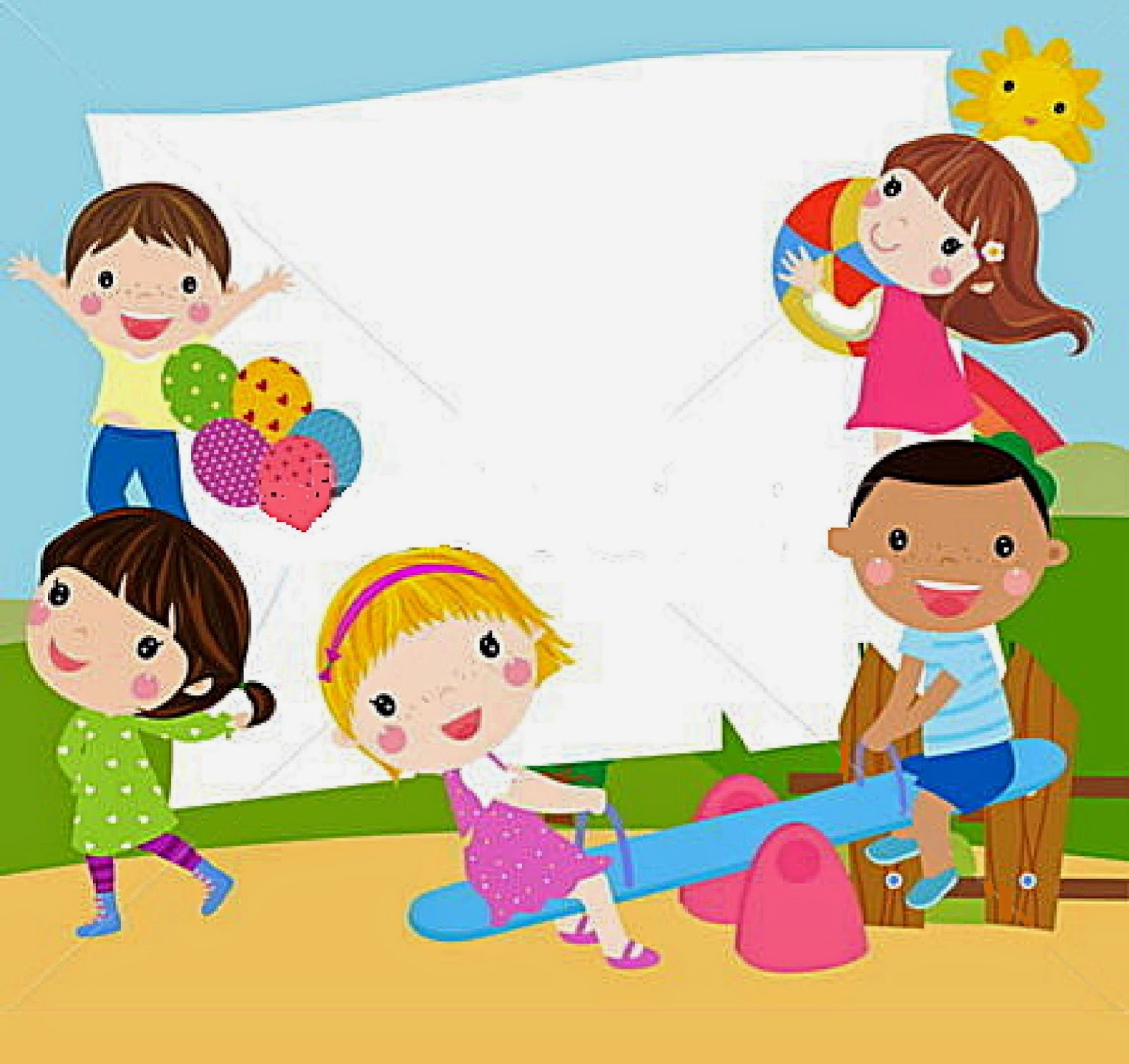 Lĩnh vực phát triển ngôn ngữ
2 Ways to Record PowerPoint
Đề tài: Làm quen nhóm chữ v, r 
            
                         
Đối tượng: MGL ( 5 – 6 tuổi )
Thời gian : 30 – 35 phút.

Giáo viên: Nguyễn Thị phương Ly
From within PowerPoint
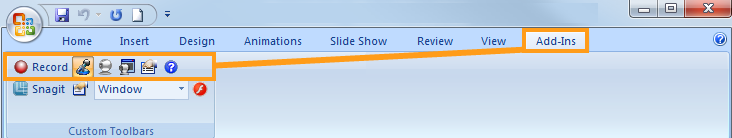 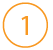 From within Camtasia Studio
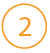 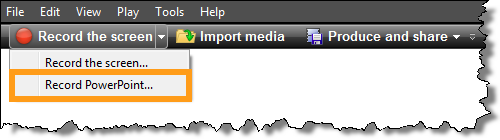 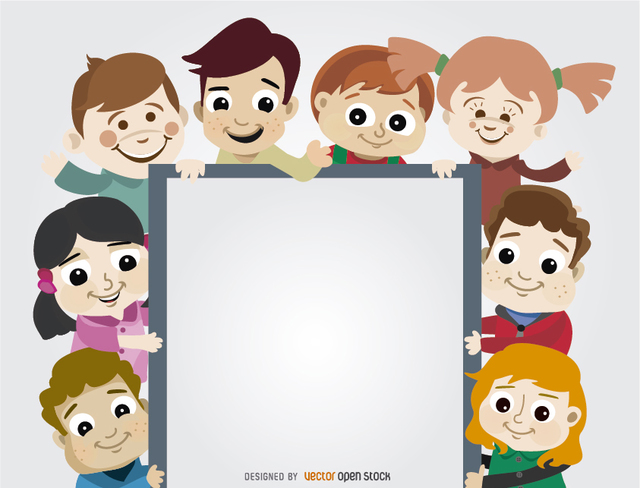 Setting Up for Recording
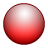 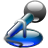 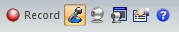 The Camtasia Studio Recording Toolbar within PowerPoint.
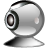 1.Ổn định tổ chức:
- Cô và trẻ hát vận động bài:
 “ Yêu Hà Nội “
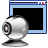 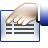 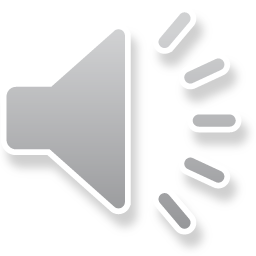 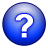 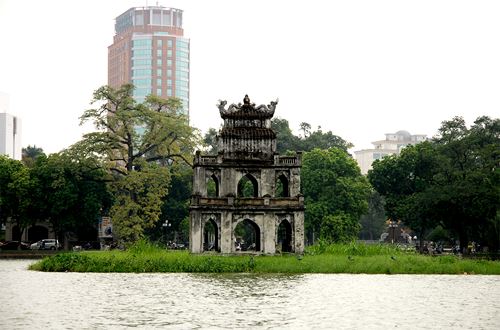 Th¸p Rïa
p
u
h
a
a
T
R
r
CÊu t¹o
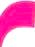 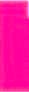 R
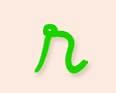 r
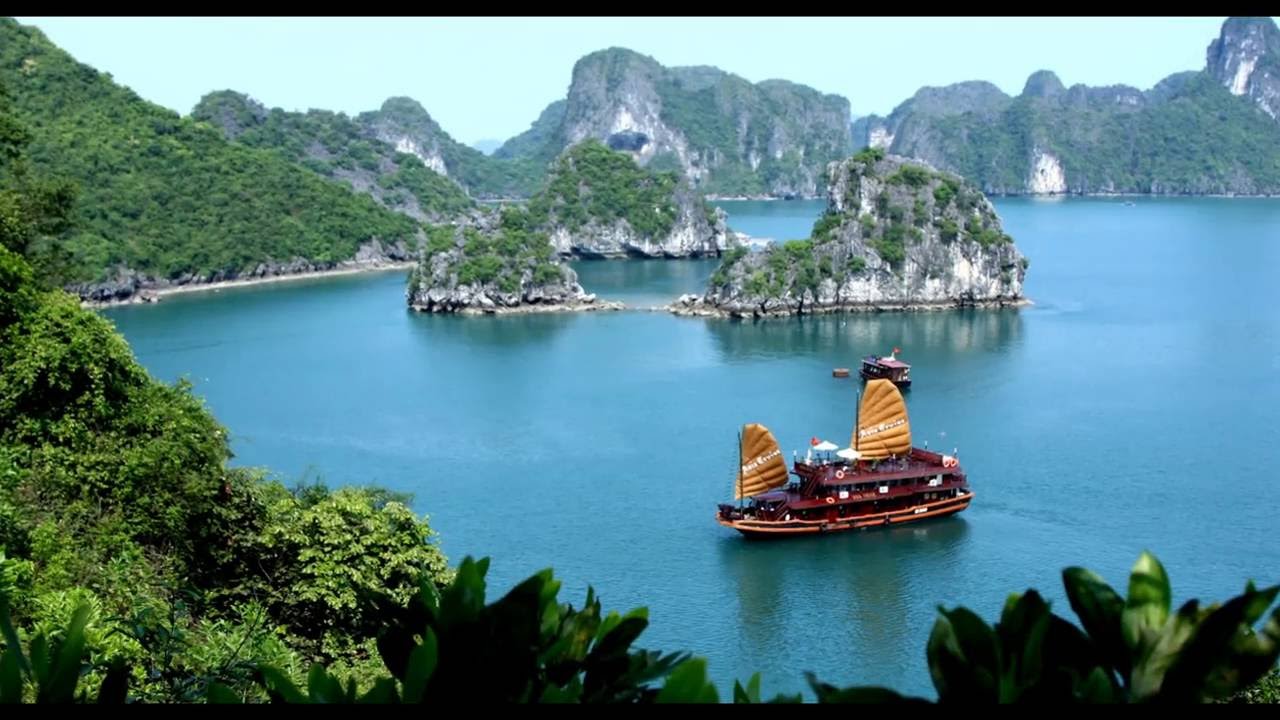 i
h
H
a
n
VÞnh H¹ Long
o
n
g
V
L
v
CÊu t¹o
v
V
v
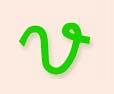 So s¸nh
r
v
TC1 : “ Thi xem ai nhanh ”
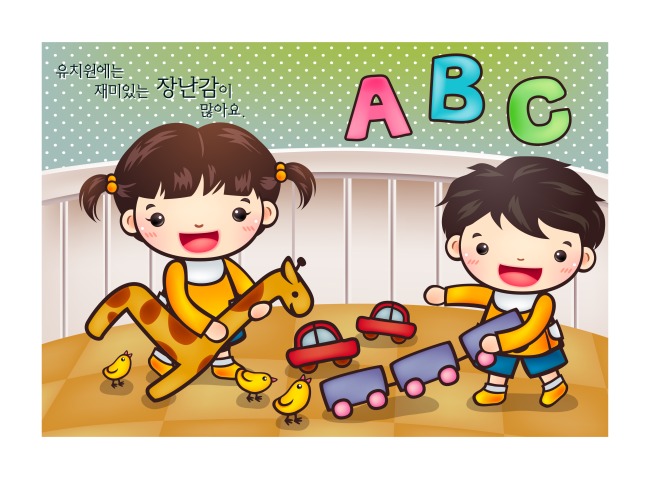 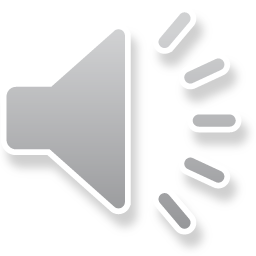 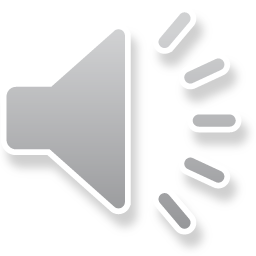 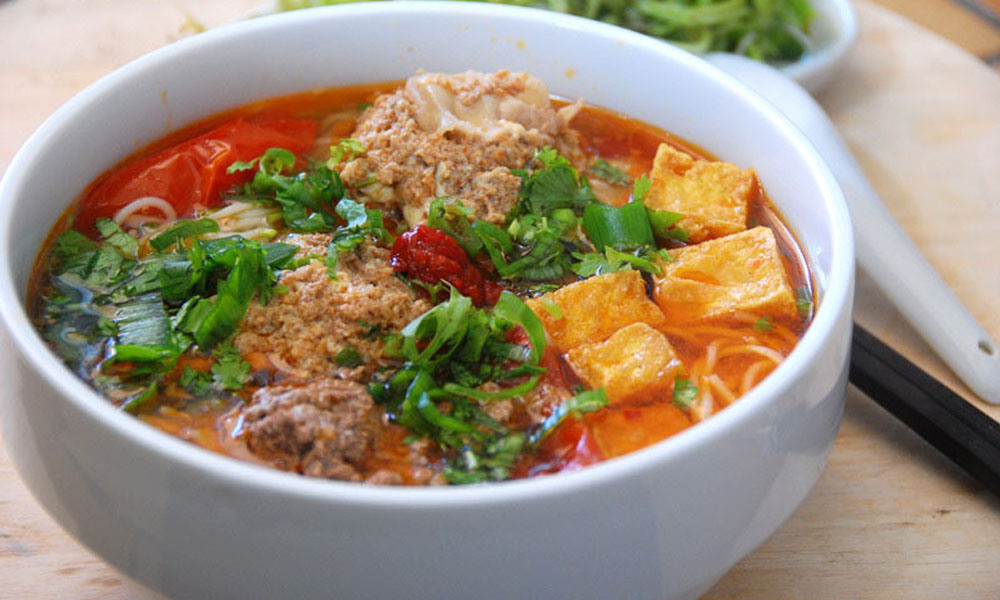 Bón riªu cua
Bón …iªu cua
r
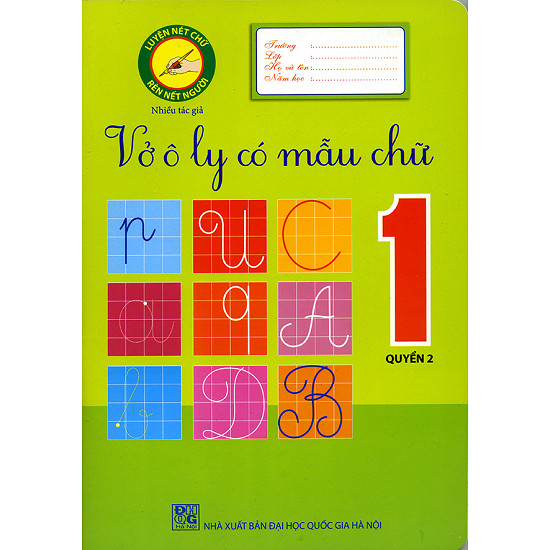 QuyÓn vë
QuyÓn …ë
v
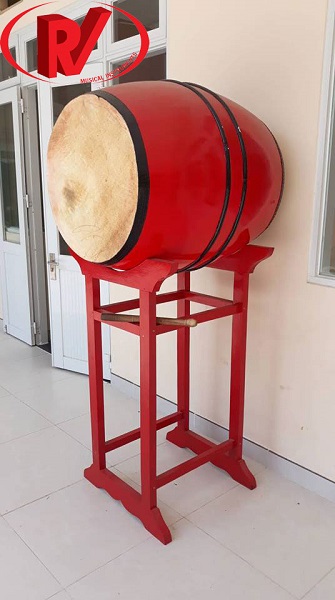 C¸i trèng
r
C¸i t…èng
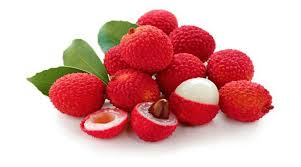 Qu¶ v¶i
v
Qu¶…¶i
TC1 : “ Thi xem ®éi nµo giái ”
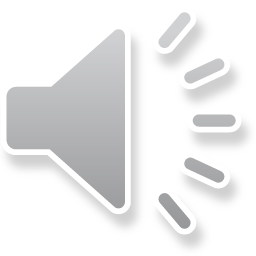